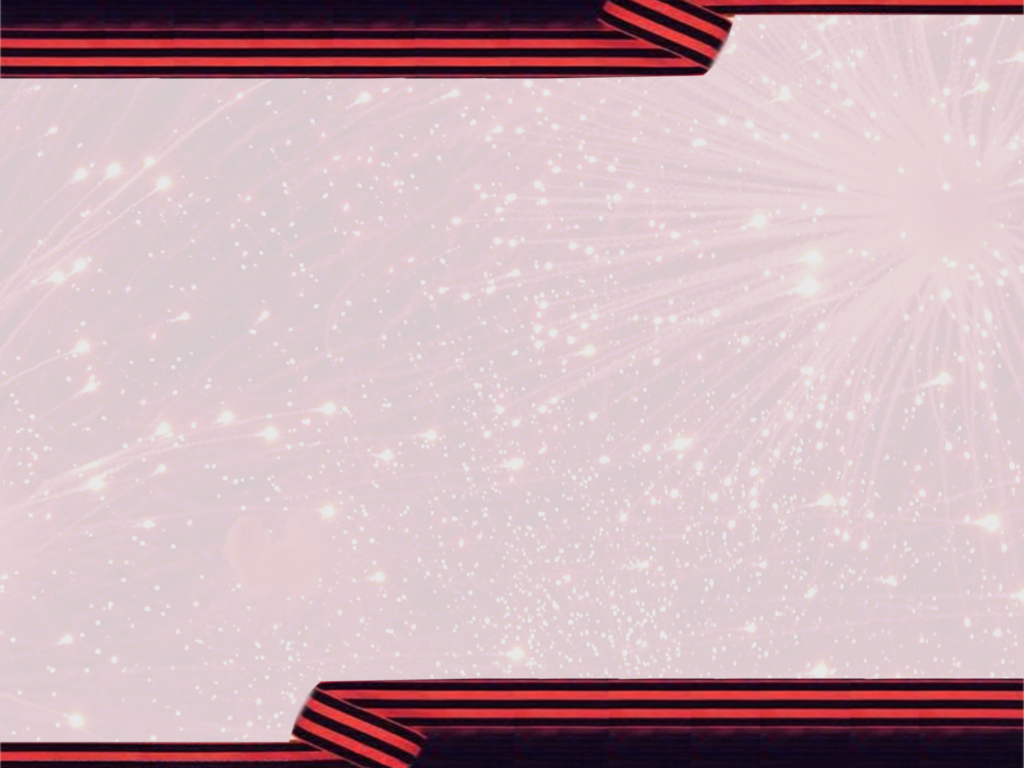 Сегодня мы были на экскурсии
Юлия Анатольевна
рассказывает про танки Победы.
Такие танки были и в Уральском добровольческом танковом корпусе
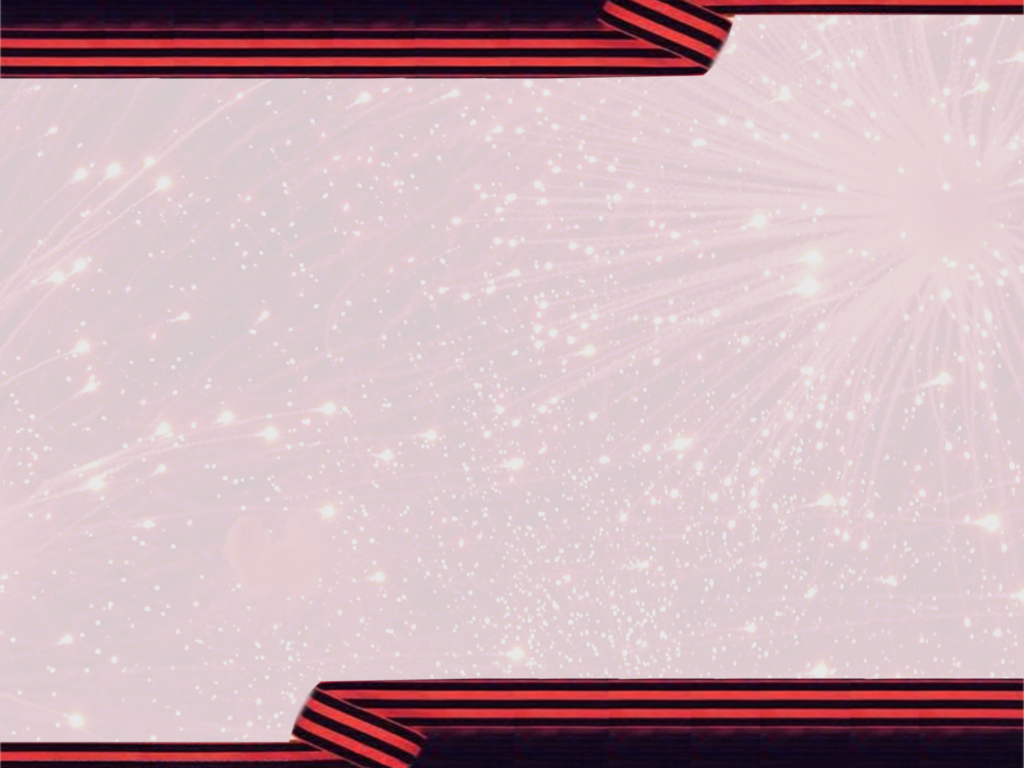 Продолжение экскурсии
Мы посмотрели все танки и спели песню про трех танкистов
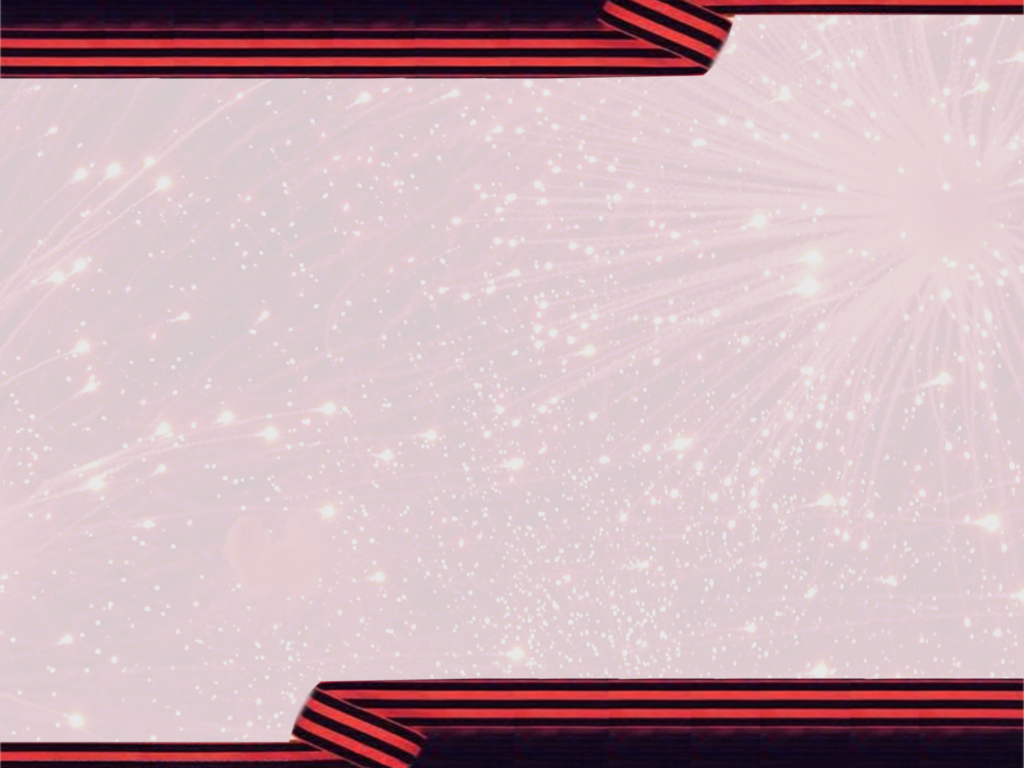 Продолжение экскурсии
Отвечали на вопросы викторины про танкистов и танки
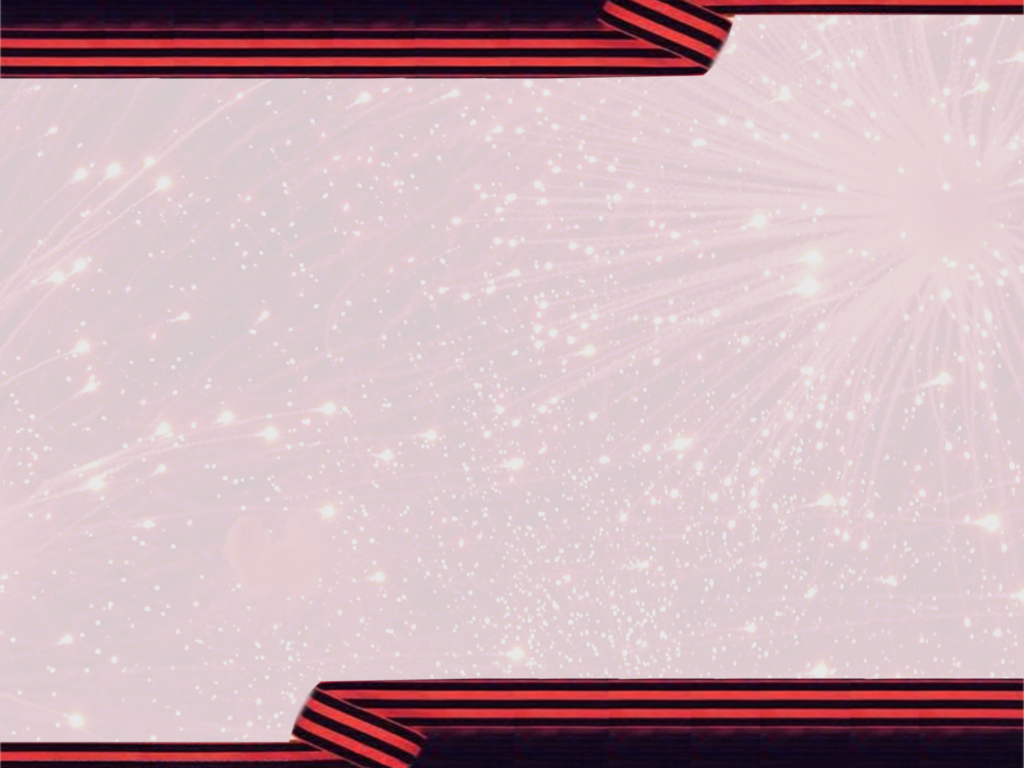 Продолжение экскурсии
Принимали участие в подвижных играх
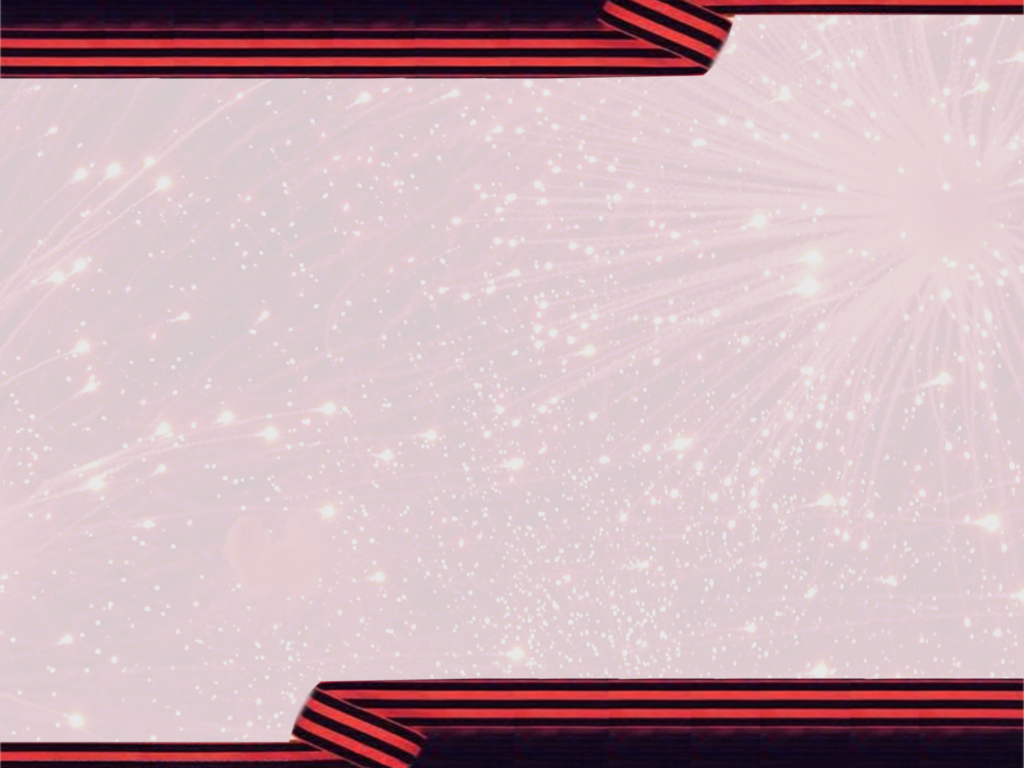 Продолжение экскурсии
Мы хотели почувствовать себя солдатами и освоили пушки, стоявшие рядом с танками
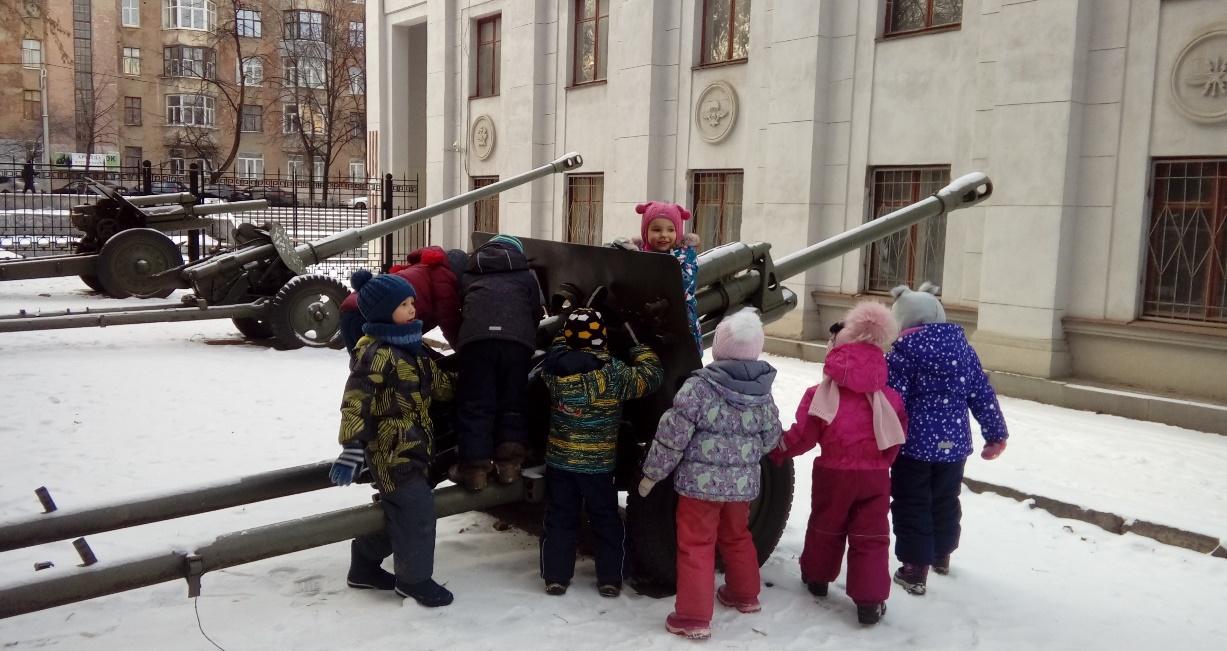 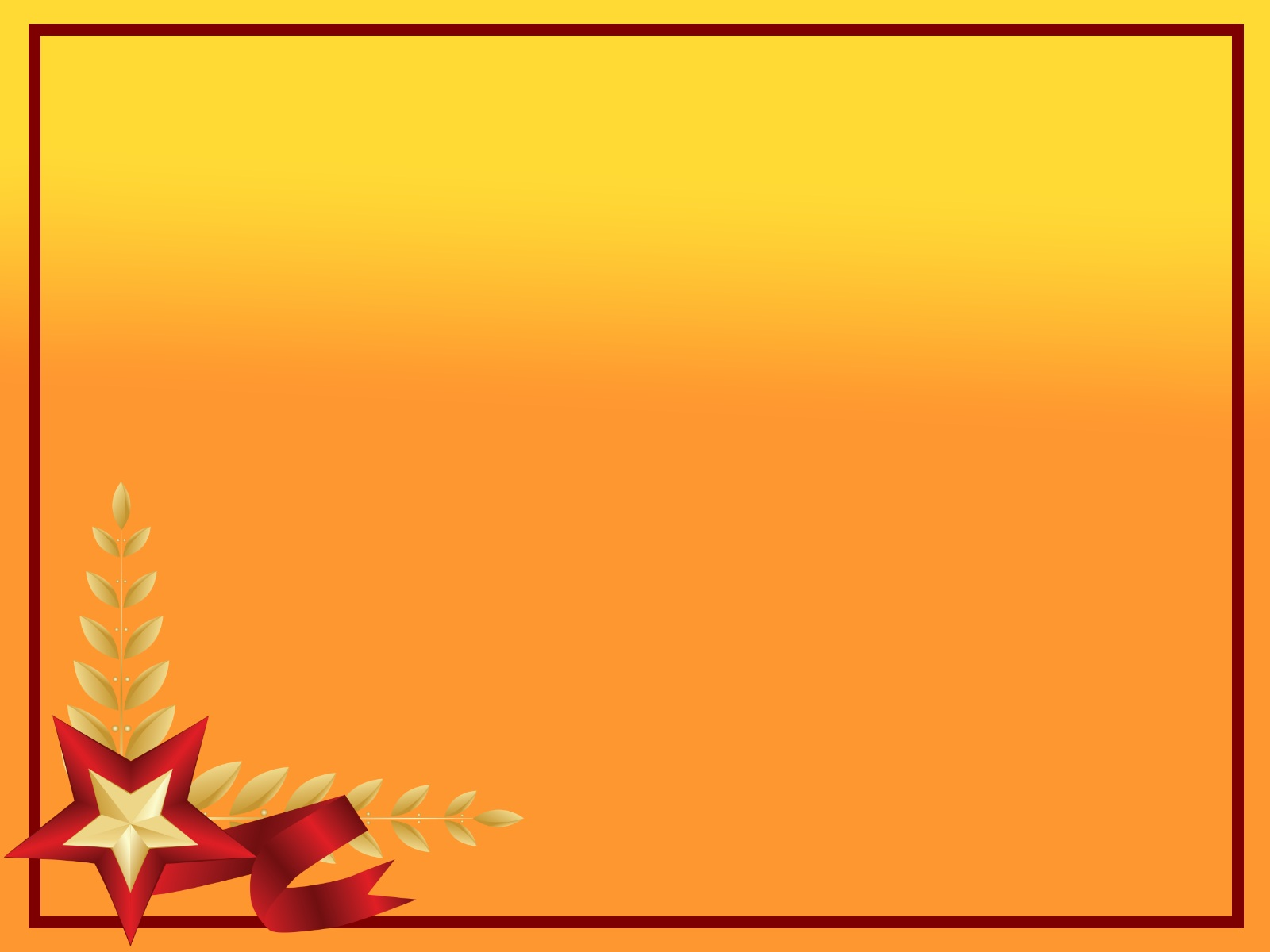 Окончание экскурсии
Нам всё очень понравилось.
Ждем продолжения проекта!!!